A New CCC Option: Workforce Skills Certification System (WSCS) Overview
Adriana Terry
CASAS
aterry@casas.org
[Speaker Notes: 9:30 am #1
Introductions
Name, current agency, 1st entry level job (record agency types and jobs on flip chart)
9:45 Intro #2 Hand out WSCS slides and WSCS Implementation Manual
9:50  Activity Employer Survey #3 & 4
With a partner – choose 8 priority soft skills for __??_____ (soft skills) p 6 & 7 (academic skills)
?? Retail; health aid; food service; (typical jobs open in your area)
10:10 	Employer hiring decision 
Pretend you are the employer looking to hire for ____??____.  Compare Employer survey results with Arriana’s profile.
Does Arriana Milas meet basic skill requirements based on profile?? (report back)
10:25 WSCS process #5 (WSCS flyer)
3 steps
10:30 Profile #6 & 7
Academic skills 
EFLs
Soft skills 
11:00 break
11:15 Develop skills
11:45 Certify skills
12:00 Employer engagement]
Workforce Skills Certification System
Goal: To promote transition of clients into the workforce

Objective: Learners will be able to utilize the work readiness skills identified and valued by employers to increase the likelihood of getting and keeping employment
2016 CASAS Summer Institute
2
[Speaker Notes: UPDATE THESE NUMBERS: Since January of 2010, 7 parole education sites and 5 adult schools in California have participated in a Workforce Skills Certification Project in response to the Transition to Careers ABE initiative. Starting late 2013, NEDP sites in 5 states will begin to pilot WSCS.]
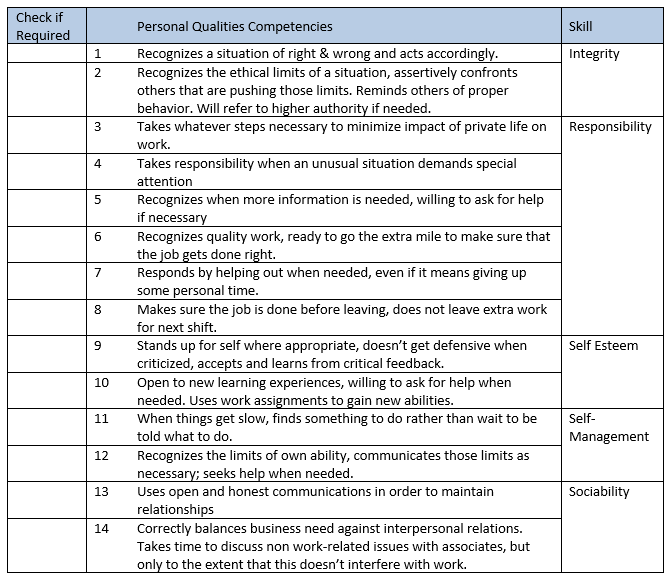 2016 CASAS Summer Institute
3
[Speaker Notes: 9:50  Activity Employer Survey #3 & 4
With a partner choose a job your community has openings in (Retail; health aid; food service; typical jobs open in your area)
Write the job on a post-it and place on table in front of you
Go to employer survey in manual – pages 5-9 in WSCS Manual
 Pretend you are an employer for the job on your post-it note and respond to the survey
Take 10 minutes - for Personal Qualities and Customer Care
Take 6 minutes - for Reading and Math skill levels – Write levels on Post-it note

Does Arriana have the skills needed for your job (identified on your sticky) based on your survey?
As an employer, might hyou call her in for an interview? Why or why not?
(report back)

Does Arriana Milas meet basic skill requirements based on profile?? (report back)]
WSCS is a three step process:
Step 1 - Profile Skills

Step 2 – Develop Skills 

Step 3 – Certify Skills
2016 CASAS Summer Institute
4
[Speaker Notes: Page 1 in WSCS Manual
Step 1 - Identify Work Readiness Skills: identify a learner’s work readiness skills (reading, math and workplace behaviors) by administering diagnostic assessments - the results of which are described in a Workforce Skills Profile

Step 2 - Provide Work Readiness Skill Instruction: Utilizing the diagnostic information in the Workforce Skills Profile, offer instruction in workplace behaviors, reading and math.

Step 3 - Certify Work Readiness Skills:  When a learner demonstrates a certain level of work readiness skills, administer certification assessments and upon passage of the assessments award a Workforce Skills Certificate]
Step 1 – Profile skills
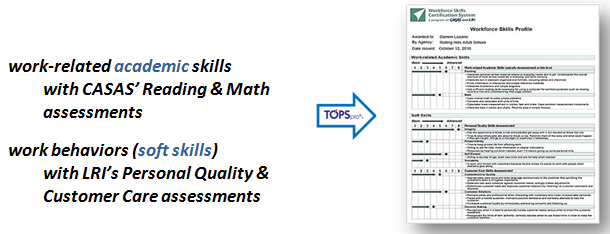 2016 CASAS Summer Institute
5
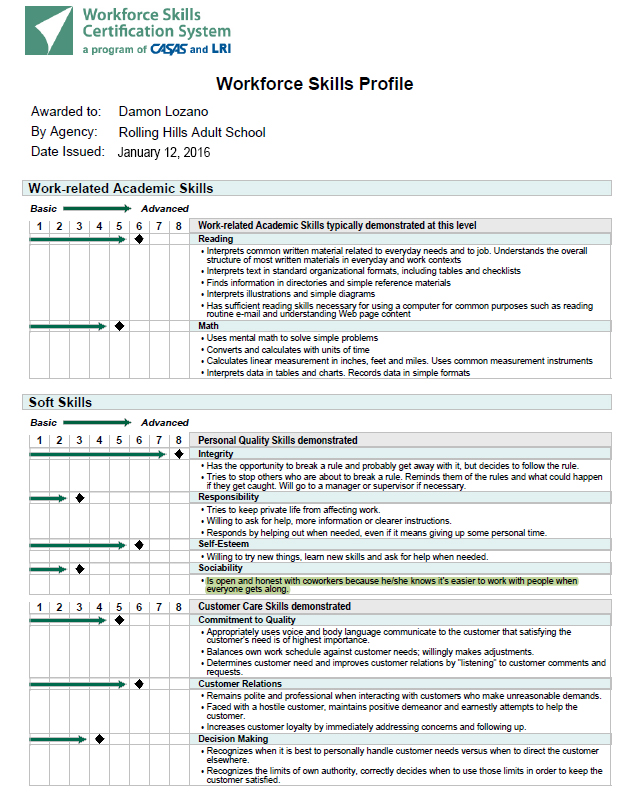 WSCS Profile
2016 CASAS Summer Institute
6
[Speaker Notes: REFER TO HANDOUT
P 10-11 in binder 
This is a visual chart of the options we have in this model to identify BASIC academic and soft skills that a student demonstrates to allow for entry level employment. These skills are outlined on a Workforce Skills Profile. 

With additional intervention and support the Client develops the academic and soft skills to earn a Workforce Skills Certificate.]
Step 1 – Profile Skills
Administer assessments:
CASAS Assessments administered via CASAS eTests
Life and Work Reading– 60 minutes
ECS Math – 60 minutes
LRI Workforce Readiness (soft skills) - Online
Personal Qualities – 40 minutes
Customer Service – 37 minutes
Create a Workforce Skills Profile from TOPSpro Enterprise 
Combines results  from Reading/Math and Soft Skills Assessment
2016 CASAS Summer Institute
7
[Speaker Notes: Learners can use the profile to document work readiness skills to help them get a job – even before instruction happens.

LRI Workforce Readiness assessment:
Module 1 - Personal Qualities System is 40 minutes of video during which the viewer responds to 28 work-related questions. 
Module 2 - Customer Care System is 37 minutes of video during which the viewer responds to 28 work-related questions.]
Why a Workforce Skills Profile?
Documents a person’s work-related academic and work behavior skills (soft skills) 
Benefit for clients
Documents client’s current work readiness skills: 
What the client knows
What skills needs to be developed
Benefit for employers
Documents job candidate’s work readiness skills
Informs employer if prospective employee meets job skill requirements
2016 CASAS Summer Institute
8
[Speaker Notes: There is a unique description of each skill level that states in positive terms what a person can do.  The profile doesn’t state what a person can’t do.

Employers can read the descriptions on the profile and decide if the person has the necessary skill set to do the job.]
Relating EFLs to the Profile
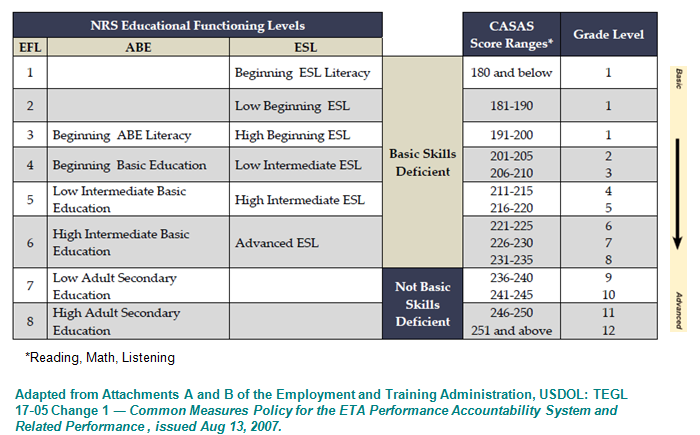 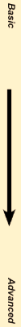 Profile
Certification
2016 CASAS Summer Institute
9
[Speaker Notes: Page 15 in WSCS Manual

A person’s CASAS test score results identify current skill levels. 

The EFL levels (1 – 8) on the Profile show a person’s current skill levels. 
There is a description of each level that states in positive terms what a person can do. 

Employers can read the descriptions and decide if the job candidate has the skill set to do the job.

The Educational Functioning Levels (EFL) are used by WIOA I programs to report out academic levels. Use CASAS Scale score levels to know where instruction should begin.

This is another interpretation of the Profile and Certification levels as identified by the CASAS .

Candidates will come into the process at many entry points.

Refer to the HANDOUT that shows all the descriptors at all the levels.]
Workplace Behaviors (Soft Skills)
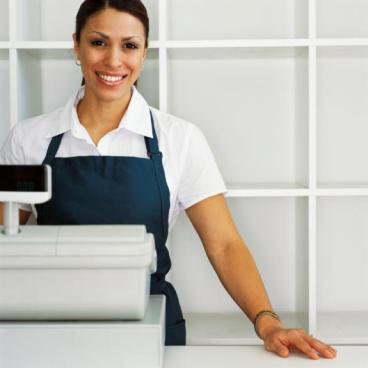 Personal Qualities (PQ)*
Integrity
Responsibility
Self-Esteem
Self-Management
Sociability
Customer Care (CC)*
Customer Relations
Decision Making
Commitment to Quality

*LRI’s Workforce Readiness Skills assessment 
To see samples go to:  www.learning-resources.com
2016 CASAS Summer Institute
10
[Speaker Notes: P 19-20 in WSCS Manual
Review what skills are assessed for Personal Qualities (PQ) and Customer Care (CC) 
Do we typically assess these skills?

SHOW LRI Video sample

LRI's programs rely upon and feature carefully researched and employer-validated, video-delivered work-situations to validly and accurately measure the soft or high-performance skills and abilities needed for success in a range of jobs. 

Videotaped scenarios simulate work activities and provide possible responses to the interpersonal challenges associated with specific jobs. Participants are asked to select which of the demonstrated responses they would take in these circumstances. 

Assessed individuals' skills are compared to a standard of employer-defined effective behavior. 

Each video assessment program has been statistically validated prior to its introduction to the marketplace. Personnel from a variety of organizations have been assessed and their results compared with actual on-the-job performance. This provides a statistical measure of how accurately the system assesses job performance. Each assessment program has proven to be four to five times more predictive of job performance than the typical job interview. Equal Employment Opportunity Commission (EEOC) considerations are taken into account in the validation of the video assessments.]
Step 2 - Develop skills
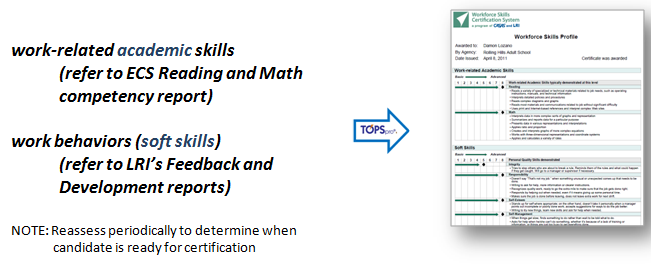 2016 CASAS Summer Institute
11
Step 2 - Develop skills
NEDP site reviews feedback reports with client. Client can use feedback and diagnostic reports to identify areas of weakness and improve upon them: 
TOPSpro Enterprise competency reports on client’s  reading and math skills 
LRI Feedback and Development reports on client’s soft skills
Reassess periodically to measure progress
	Create updated WSCS profile
2016 CASAS Summer Institute
12
[Speaker Notes: TOPSpro report sample – page 18 in manual
LRI feedback report sample – page 25 in manual]
LRI Feedback Report
SOCIABILITY:
You are understanding, friendly, flexible, and polite; when you are around coworkers, you participate in whatever is going on, instead of trying to be “invisible”; you get along well with others; you take an interest in what others say and do.

Situation In Which Your Performance Was Acceptable

Is open and honest with coworkers because he/she knows it’s easier to work with people when you get along with them.

Situation In Which Your Performance Needs Development

Spends some time chatting with coworkers, but not too much. Knows the difference between “down time”, when it’s okay to socialize, and when it’s time to concentrate on work and to let others concentrate on their work.
2016 CASAS Summer Institute
13
[Speaker Notes: Introduce Feedback report sections
Page 25 in WSCS Manual  Cover Page: The name of the individual appears here, along with a statement indicating an individual's probability of success in a specified job. Versions of the report are available for new applicants or incumbents. In each case, a statement appears indicating, for example, that 5 out of 10 people with the same score as John/Jane Doe have been successful in performing the (behavioral skills) activities of their jobs. This page is specifically for the employer – or for those who want to insure that individuals admitted into a program have a minimum level of effective soft skills. We encourage that this page usually not be returned to the assessed person, since it tends to take the focus off of “where do I need to develop to become more effective” and on to a score, as though the score was the substance of the process.
Page 26    Intro to 3 sections
Page 27    Section I - Skills Ranking: This section provides a definition of the skills being measured and ranks the participant's performance of each skill from the strongest (ranked # 1) to the weakest. An "X" denotes those skills in which the participant's performance was above average

Page 28	Section II - Skills and Task Analysis: This section provides an analysis of the tasks that comprise each of the skills assessed by the system. The participant's performance in each task is reported as either being acceptable or needing development. This information can be used to identify training activities within each skill area. Here is an example taken from a customer service assessment program:
One of the tasks measured is Customer Relations, by which is meant an individual's ability to create and maintain a positive company image by interacting with others in a polite, professional, and proactive manner.

The following kind of information is provided, based upon the individual choices made during the assessment:
Situations In Which the Participant's Performance Was Acceptable:
	Interacts with customers who make unreasonable demands or have unjustified complaints
	Deals with customers regarding service/product complaints
Situations In Which The Participant's Performance Needs Development:

Page 30  Section III - Performance Development Strategies: This section suggests activities to help the participant improve performance in the areas most in need of development. These performance development strategies can be shared with others in the organization in the position to assist in implementing a developmental plan. These suggested strategies are intended to supplement and complement (not replace) other formal developmental activities, such as: training programs, local college courses, books, and other available resources.]
Comprehensive Soft Skills Discussion Guide
SKILL:  Integrity – You know right from wrong and try to do the right thing.	

QUESTION: Assume you are at work and one of your co-workers decides that he wants to leave work 15 minutes early, but does not want the manager to whom you both report to know that he is leaving early. As your co-worker is leaving he explains to you that he is leaving early and asks you to “cover for him” in case your manager comes by and asks where he is. What would you do in this situation?

(Possible probes/additional comments: Assume the Manager comes by and asks you directly where your co-worker is. What would you say? What would you say to the coworker before he leaves?)
2016 CASAS Summer Institute
14
[Speaker Notes: Page 78 in WSCS manual]
Comprehensive Soft Skills Discussion Guide
SAMPLE EFFECTIVE BEHAVIORS:
1. Indicating disagreement with the co-worker’s deceitful actions.
2. Informing the co-worker he/she will not lie to the 	manager.
3. Indicating that he/she will tell the manager the true 	story.

SAMPLE INEFFECTIVE BEHAVIORS:
1. Seeing nothing wrong with the co-workers behavior 	(e.g., it’s not my business).
2. Agreeing to “cover” for the co-worker or play dumb if 	questioned by the manager.
3. Indicating disagreement with the co-worker’s actions, 	but a reluctance to state views to the co-worker
2016 CASAS Summer Institute
15
[Speaker Notes: Page 78 in WSCS Manual]
Step 3 – Certify Skills
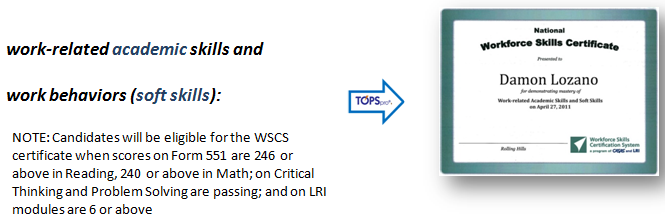 2016 CASAS Summer Institute
16
Step 3 – Certify Skills
Administer certification tests via CASAS eTests:
	a. CASAS WSCS – Form 551
Reading  (40 minutes)
Math  (40 minutes)
	b. CASAS Critical Thinking  (15 minutes)
	c. CASAS Problem Solving  (25 minutes)
	d. LRI Workforce Readiness - soft skills
Personal Qualities  (40 minutes)
Customer Care  (37 minutes)

Note: only administer LRI soft skills assessment if client has not yet achieved level 6 overall in both sections.
2016 CASAS Summer Institute
17
[Speaker Notes: Page 12 in WSCS Manual]
Work-related Academic Skills
Form 551 assesses academic skills
Reading
interpreting manuals, forms, diagrams, charts, signs
other types of workplace documentation
Math
application of math skills to job-related tasks/situations
basic computation
decimals, fractions, percent, ratios 
simple applied algebra
2016 CASAS Summer Institute
18
[Speaker Notes: The Reading Comprehension test contains 36 multiple-choice items that involve interpreting manuals, forms, diagrams, charts, signs and other types of workplace documentation.  
 
2.  Math
 
The Math test contains 35 multiple-choice items that address a range of math skills used on the job, including basic computation, decimals, fractions, percents, ratio and simple applied algebra.  Items require applying math skills to job-related tasks or situations.]
Critical Thinking and Problem Solving
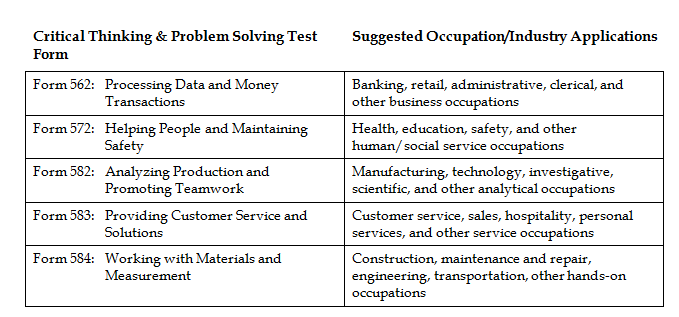 Choose the test that best matches a learner’s work experience and/or career interest.
2016 CASAS Summer Institute
19
[Speaker Notes: Page 13 in WSCS Manual]
Step 3 – Award Workforce Skills Certificate
Workforce Skills Certificate is awarded when a client scores:
on WSCS Form 551
246 or above in Reading 
240 or above in Math
on WSCS Critical Thinking – pass
on WSCS Problem solving – pass
on LRI Customer Care – 6 or above
on LRI Personal Qualities – 6 or above


Note: If a client does not score high enough to earn a certificate, print out an updated WSCS Profile for him/her.
2016 CASAS Summer Institute
20
[Speaker Notes: Page 15 in WSCS Manual]
2016 CASAS Summer Institute
21
2016 CASAS Summer Institute
22
Pricing Information
CASAS eTests Online  
TOPSpro Enterprise Software 
Cost: One-time license fee $1685
Plus annual support fee 
Workforce Skills Certificate Packages (WSP): 
Cost: $35 per WSP – for each unique student enrolled in WSCS. Each WSP includes all WSCS-related reports and certificates
Resources
LRI Workplace Behaviors (Soft Skills)
www.learning-resources.com
CASAS 
www.casas.org
2016 CASAS Summer Institute
24